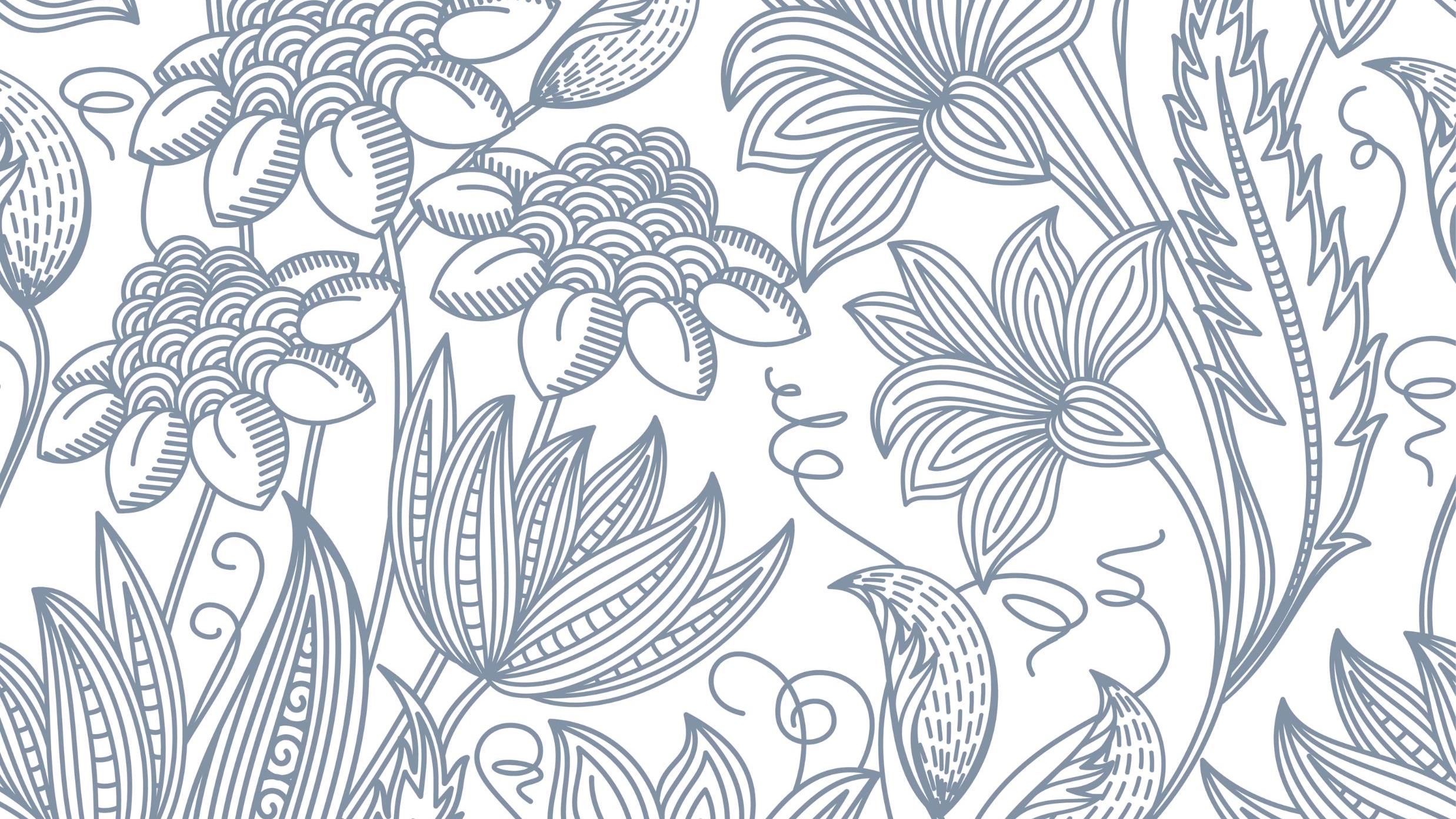 ATTITUDE